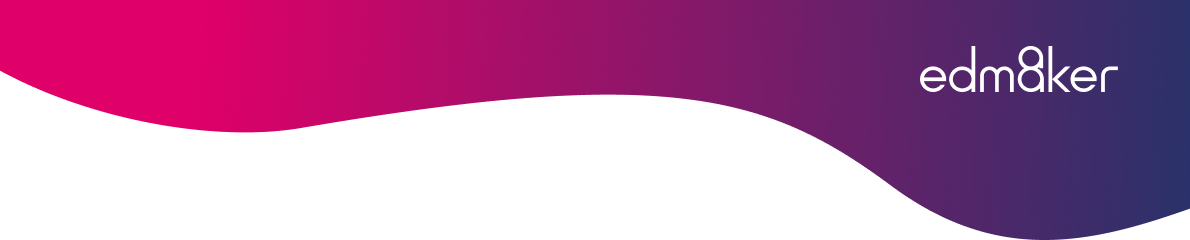 Making the future of young minds
My Budget Skyscraper
Group Name:

Mention the length of your skyscraper in cm:

Mention the total cost of your skyscraper(should be <500$)

Design your Skyscraper:
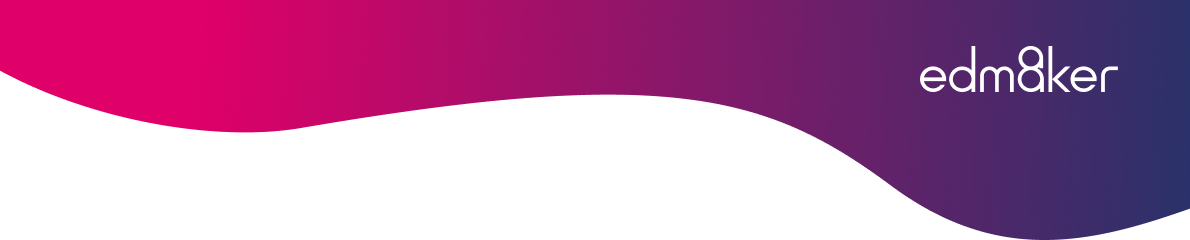 Making the future of young minds
How do you plan on making it the tallest skyscraper?



How do you plan on making it the strongest skyscraper?



Write a name for your skyscraper:



Write an estimate number of bricks needed to make your design: